人教精通版三年级上册
Unit6 I like hamburgers.
WWW.PPT818.COM
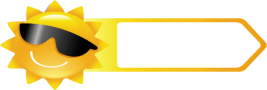 Review
Let’s chant
I like hot dogs. Yummy, yummy, yummy!
I like Coke. Yummy, yummy, yummy!
I like hamburgers. Yummy, yummy, yummy!
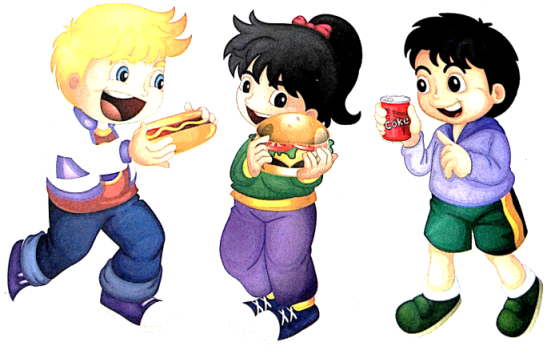 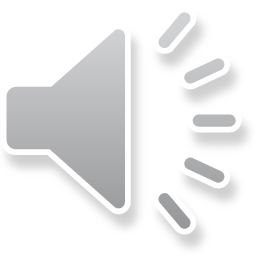 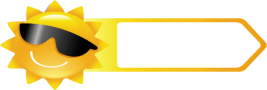 Review
Match and say
I like …
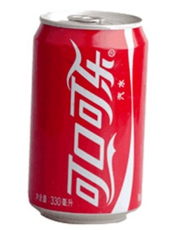 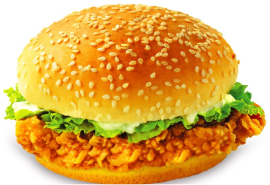 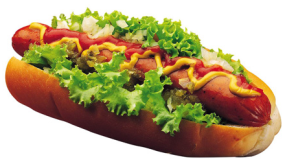 Coke
hamburger
hot dog
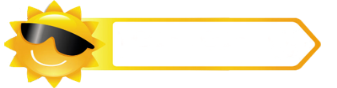 Presentation
Just learn
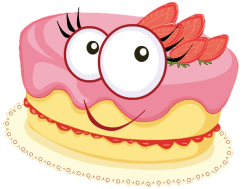 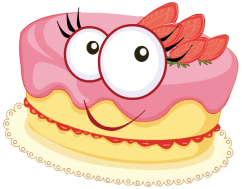 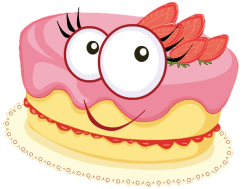 a
cake
cakes
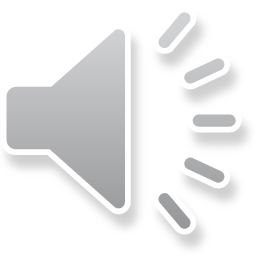 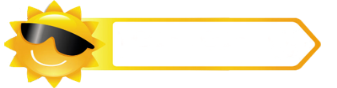 Presentation
Just learn
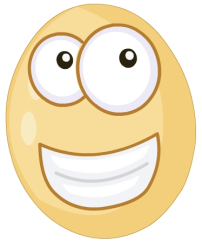 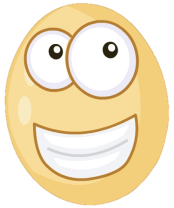 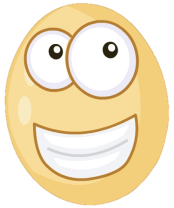 egg
eggs
an
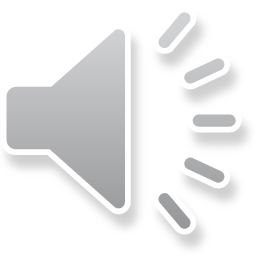 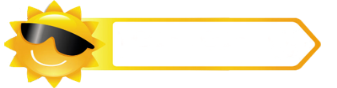 Presentation
Just learn
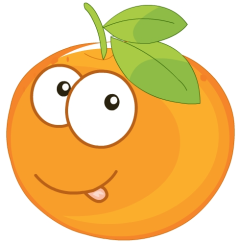 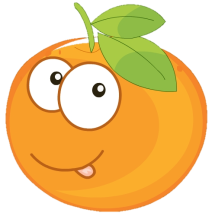 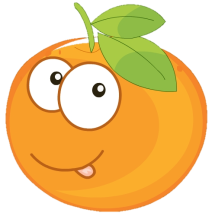 oranges
an
orange
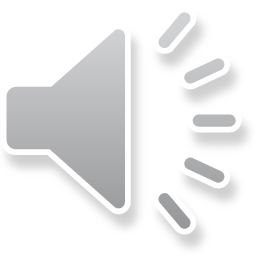 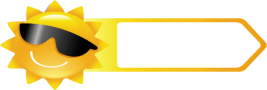 Practice
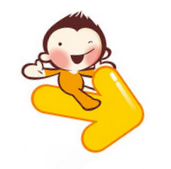 大小声
Game 1
hamburger
hot dog
Coke
cake
egg
orange
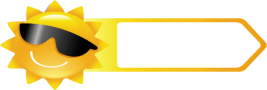 Practice
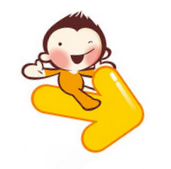 What’s missing?
Game 2
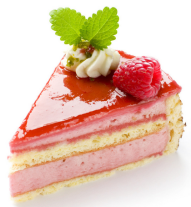 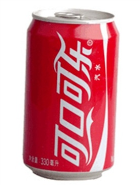 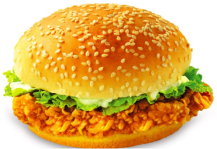 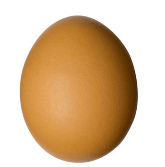 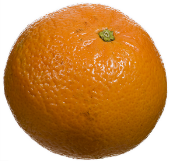 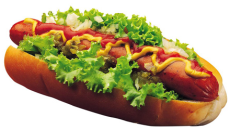 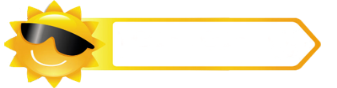 Presentation
Listen and say
Listen! What are they talking about?
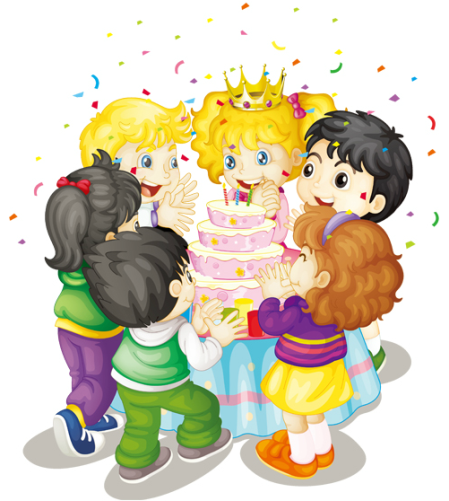 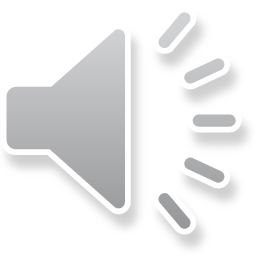 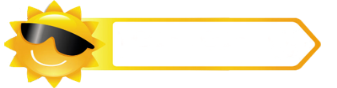 Thank you!
Here’s a letter for you.
Presentation
Look and say
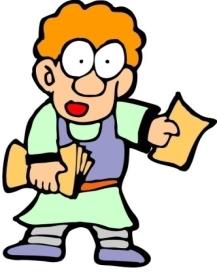 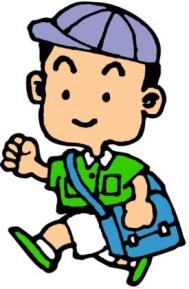 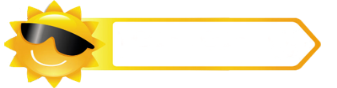 Presentation
Look and say
Here’s a present for you.
Thank you!
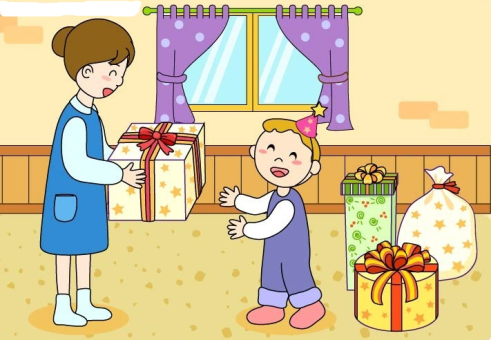 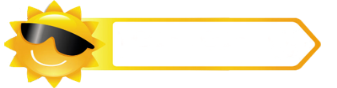 Presentation
Look and say
Here’s a book for you.
Thank you!
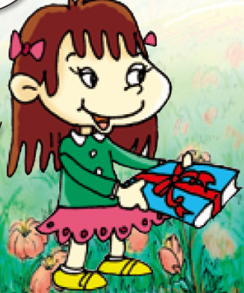 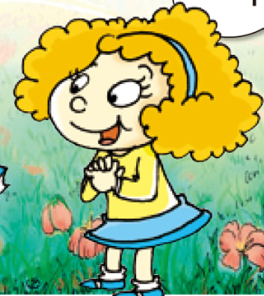 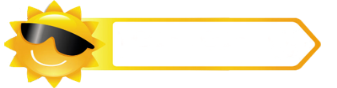 Presentation
Listen and imitate
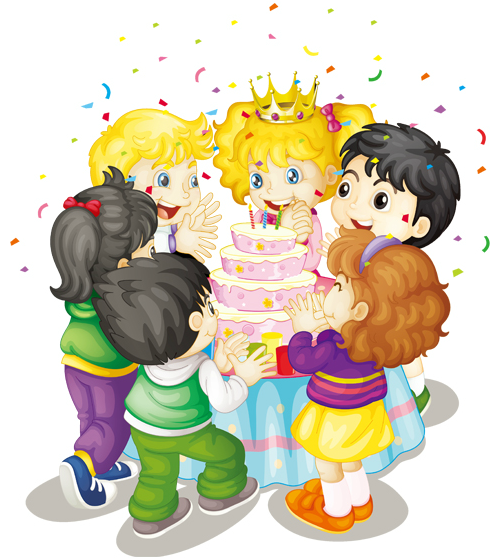 Hi, Kate! Here’s a cake for you!
Oh, thank you!
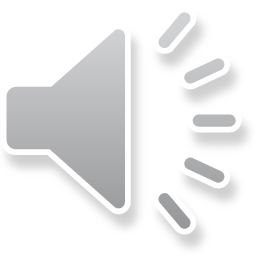 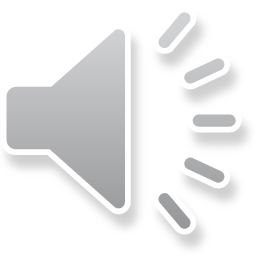 Happy birthday!
Happy birthday!
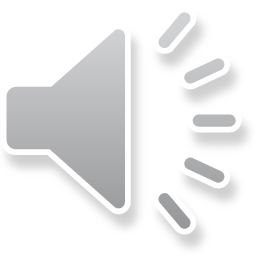 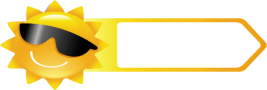 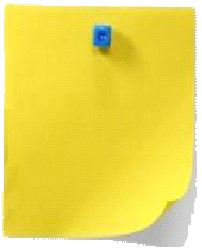 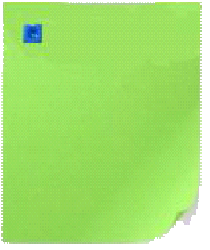 Read together.
(齐读)
Read in groups.
  (分组读）
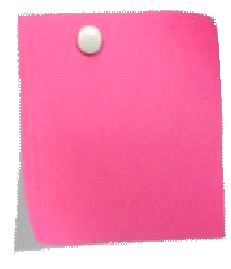 Read in roles.
（分角色读）
Practice
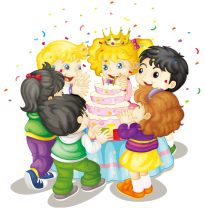 Let’s read
3
1
2
Show time
四人一组试着练习对话并表演，其他同学评价。
Good
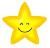 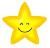 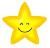 Great
Excellent
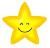 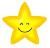 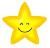 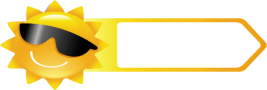 Practice
Let’s sing
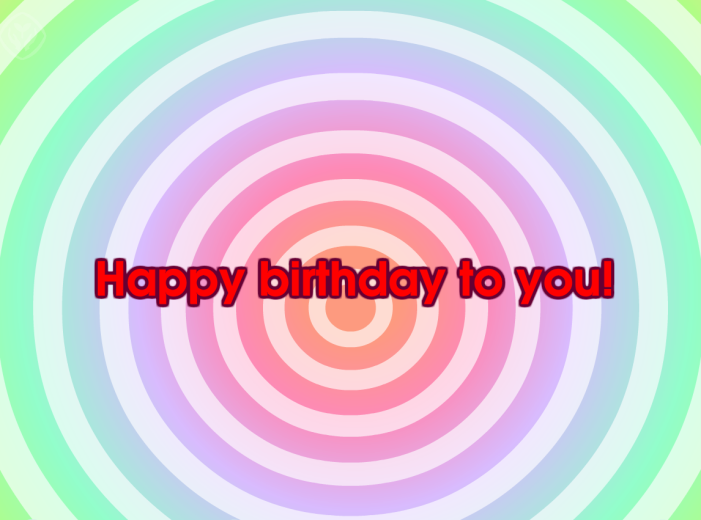 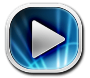 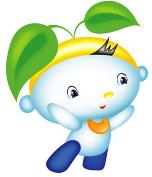 Summary
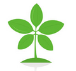 本课学习的食物类的单词有:
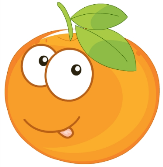 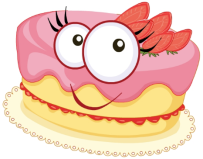 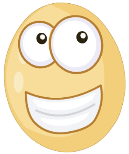 egg
orange
cake
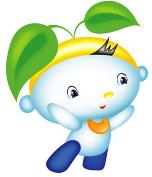 Summary
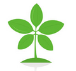 送别人礼物时，应说：
Here’s … for you.
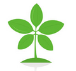 祝福别人生日快乐时，应说：
Happy birthday!
Homework
1.观看或跟读Just talk部分的课文动画或录音，并注意语音、语调。
2.学唱本课Let’s sing部分的英文歌曲，并唱给你的父母听。
3. 预习Lesson33。
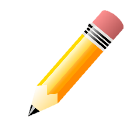 Close